Seidman New Faculty OrientationAugust 12, 2024
Seidman Strategy
2021-26 Strategic Plan Aligns with Reach Higher 2025
4 main strategic priorities
Learner Success
Develop Distinctive & Relevant Curriculum
Multi-Dimensional Approaches to Learning
Societal Impact
Learner Success
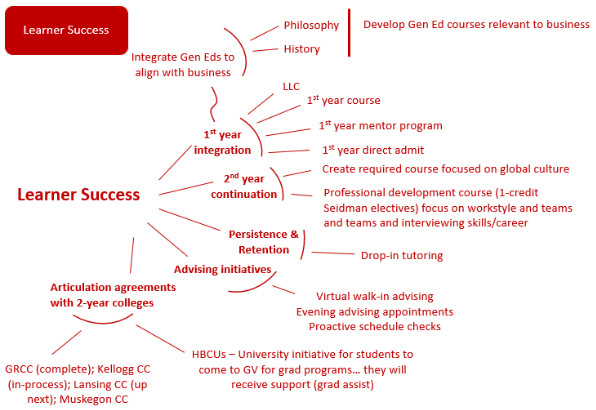 Jaideep Motwani (MGT) – Unit Head Lead
Distinctive & Relevant Curriculum
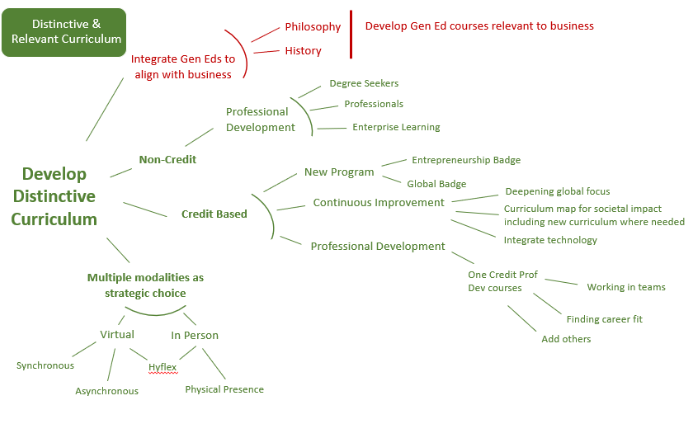 Richard Schneible (ACC) – Unit Head Lead
Multi-Dimensional Approaches to Learning
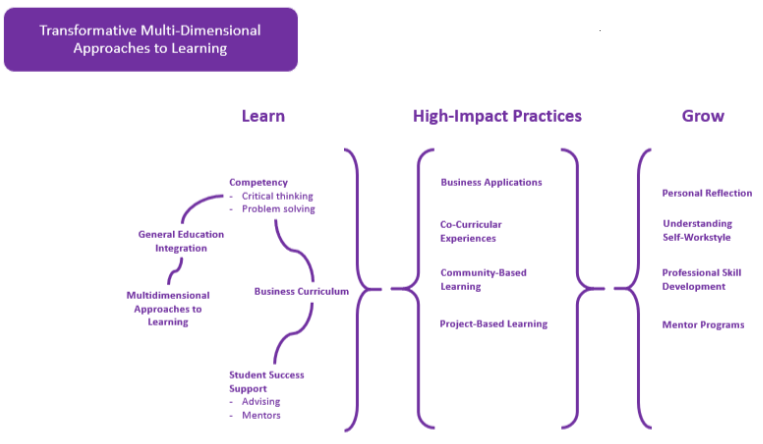 Mark Kubik (MKT) – Unit Head Lead
Societal Impact
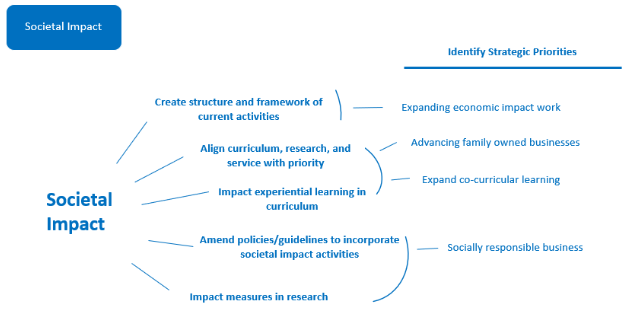 Dan Giedeman (ECO) – Unit Head Lead